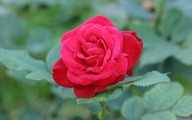 সবাইকে লাল গোলাপ শুভেচ্ছা
পরিচিতি
নামঃ মোঃ জাহাঙ্গীর আলম 
প্রতিষ্ঠানঃ দক্ষিণ কামারজানী উচ্চ বিদ্যালয় , গাইবান্ধা সদর।
   পদবীঃসহকারী শিক্ষক (কম্পিউটার) 
   মোবাইল নং- ০১৭১৪৯২৮৪৯০ 
    ই-মেইল নং- jahangict20@gmail.com
পাঠ পরিচিতি
শ্রেণীঃ সপ্তম
   বিষয়ঃ তথ্য ও যোগাযোগ প্রযুক্তি
   তারিখঃ ০৬/০২/২০১৪ইং
     সময়ঃ ৪৫ মিনিট
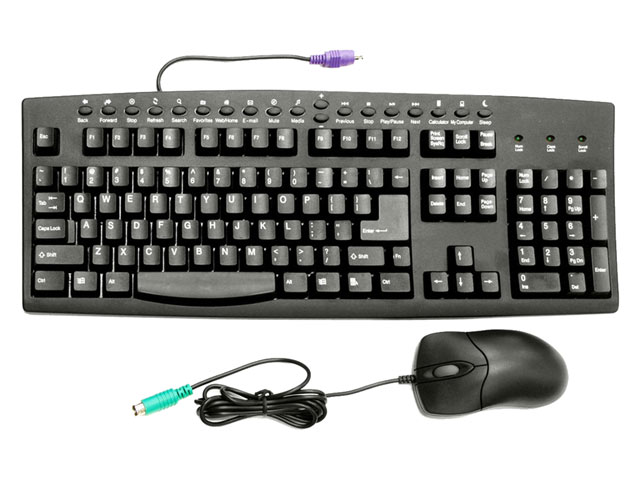 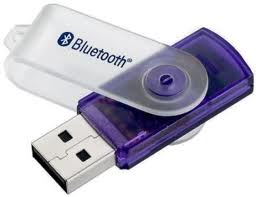 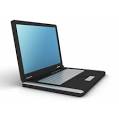 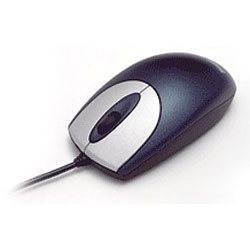 আজকের পাঠ শিরোনাম
ইনপুট ডিভাইস
শিখন ফল
শিক্ষার্থীরা পেন ড্রাইভ কী তা বলতে পারবে। 
ছাত্র/ ছাত্রীরা মাউস কী তা সনাক্ত করতে পারবে। 
ছাত্র/ ছাত্রীরা কীবোর্ড কী  তা ব্যাখ্যা করতে পারবে।
ছাত্র/ছাত্রী ল্যাপটপ কী তা বলতে পারবে।
উপস্থাপন
ইনপুট ডিভাইসের সংজ্ঞাঃ কম্পিউটারের যে সমস্ত যন্ত্রাংশের মাধ্যমে তথ্য-উপাত্ত আদান-প্রদান ও প্রক্রিয়াকরনের জন্য নির্দেশ প্রদান করা হয় তাকে ইনপুট বলা হয়। নীচে ইনপুট ডিভাইসের ছবি আলাদা-আলাদাভাবে দেখানো হলো।
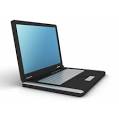 ল্যাপ্টপ
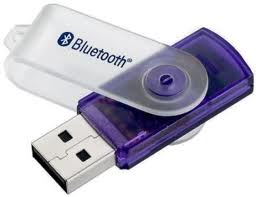 পেনড্রাইভ
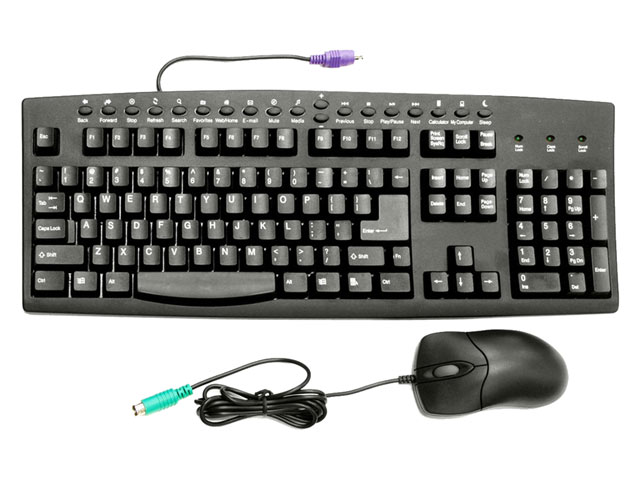 কীবোর্ড ও মাউস
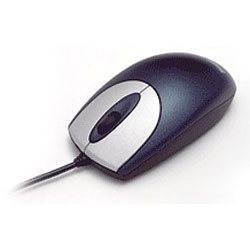 মাউস
একক কাজ
মাউসের সংজ্ঞা দাও। 
ইনপুট ডিভাইসের একটি তালিকা তৈরি কর।
জোড়ায় কাজ
মাউস এবং কীবোর্ডের মধ্যে পার্থক্য নির্ণয় কর। 
পেনড্রাইভের কাজ কী।
দলগত কাজ
কীবোর্ডের কীগুলো বিশদ বর্ণনা কর। 
মাউস এবং পেনড্রাইভের মধ্যে পার্থক্য নির্ণয় কর।
মূল্যায়ন
মাউস কি ?
কীবোর্ড কি ? 
পেনড্রাইভ কি ?
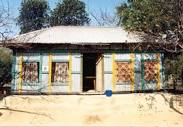 বাড়ীর কাজ
দুইটি প্রধান ইনপুট ডিভাইসের কাজের বর্ণনা দাও
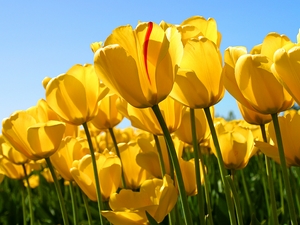 ধন্যবাদ